Conditional Probability with Two Way Tables
Notes #15
Conditional Probability with Two way Tables
RECAP:

P(A | B) is read what is the probability of A given that B has occurred.
Review of Conditional Probability Formula:
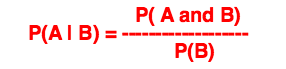 Example #1
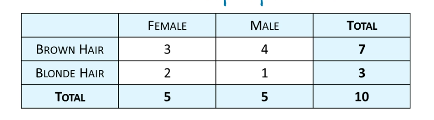 What is the probability of selecting a person at random who 
has brown hair, given they are a female?
Set up Problem
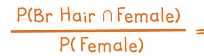 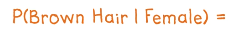 3
= 0.60
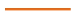 5
The probability of selecting a person at random who has brown 
hair, given they are a female is 0.60.
Example 2a
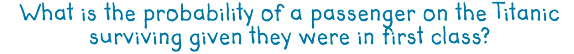 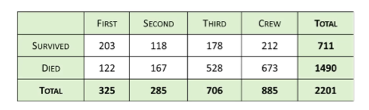 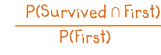 203
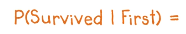 = 0.62
=
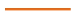 325
The probability of a passenger on the Titanic surviving given they 
were in first class was 0.62.
Example 2b
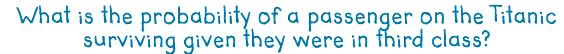 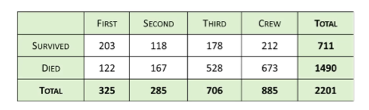 178
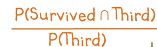 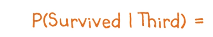 =
= 0.25
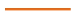 706
The probability of a passenger on the Titanic surviving given they 
were in third class was 0.25.
Survival for passengers given they were in First class was 62%
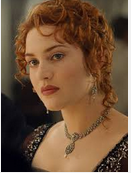 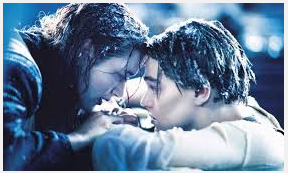 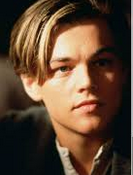 Survival for passenger given they were in Third class was 25%
Example 2c
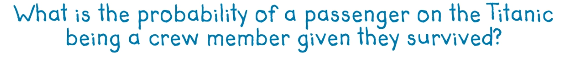 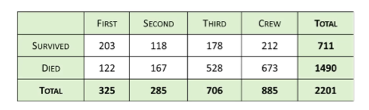 212
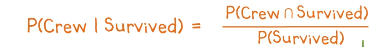 =
= 0.30
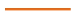 711
The probability of a passenger being a crew member who survived the 
Titanic was 0.30.
Using 2 Way Tables to Analyze Venn Diagrams
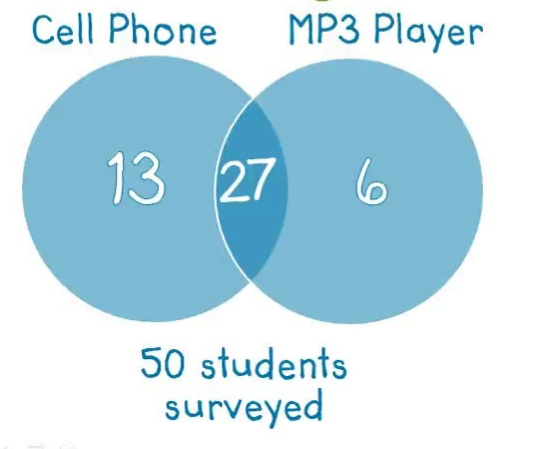 P(No Cell and No MP3): 4/50
Find:
P(Cell) : 27/50 
P(Cell Phone Only): 13/50
P(MP3 Only): 6/50

P(MP3 or Cell Phone): 
(27 + 6 + 13)/50 or 46/50
33
6
27
13
4
17
40
10
50